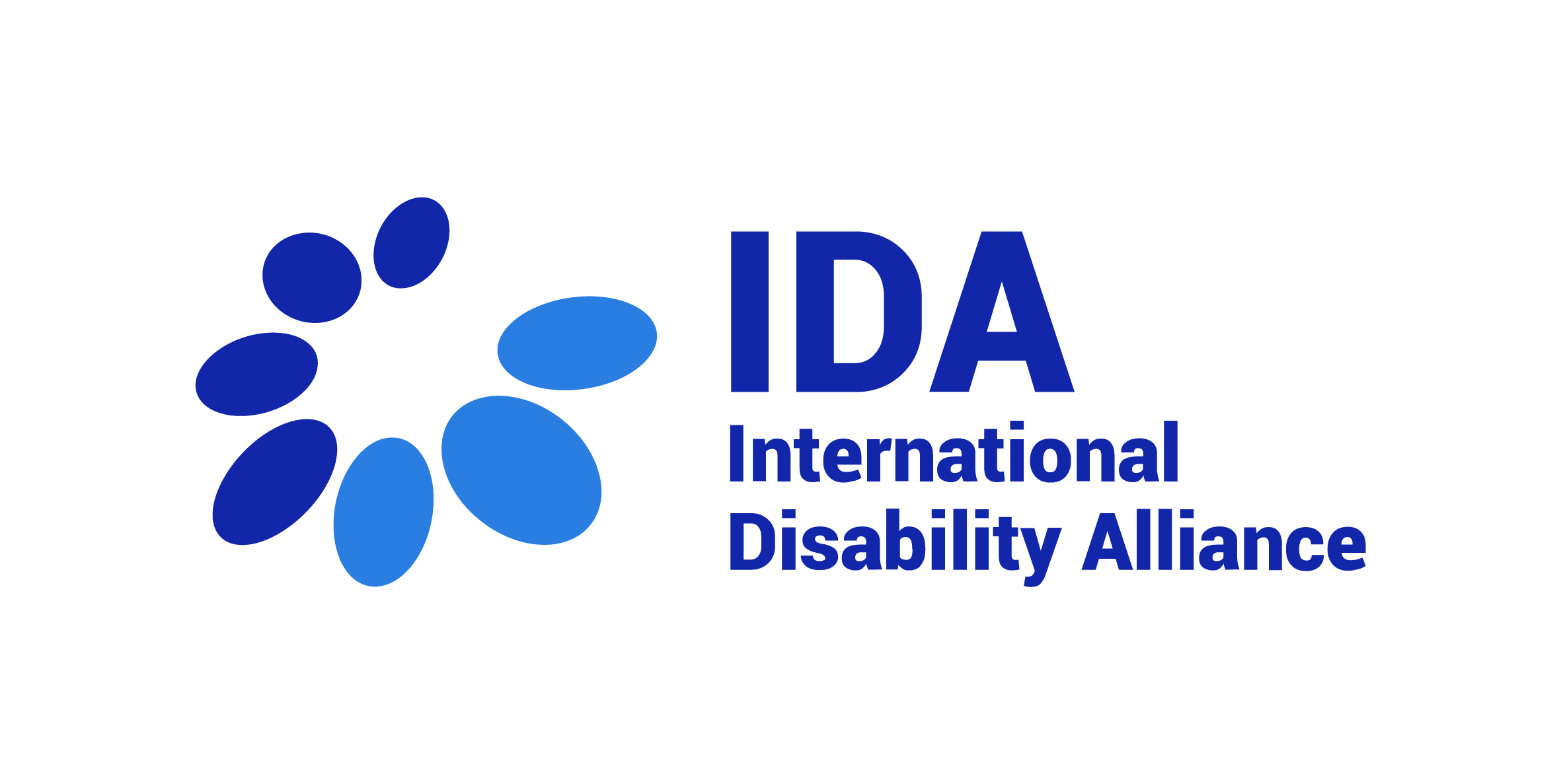 Framing inclusive employment in line with Article 27
22 July 2021
Presentation includes
Why we need to frame inclusive employment in line  with the CRPD?
Article 27 of the CRPD
Introduction to CRPD based inclusive employment framing 
Next steps
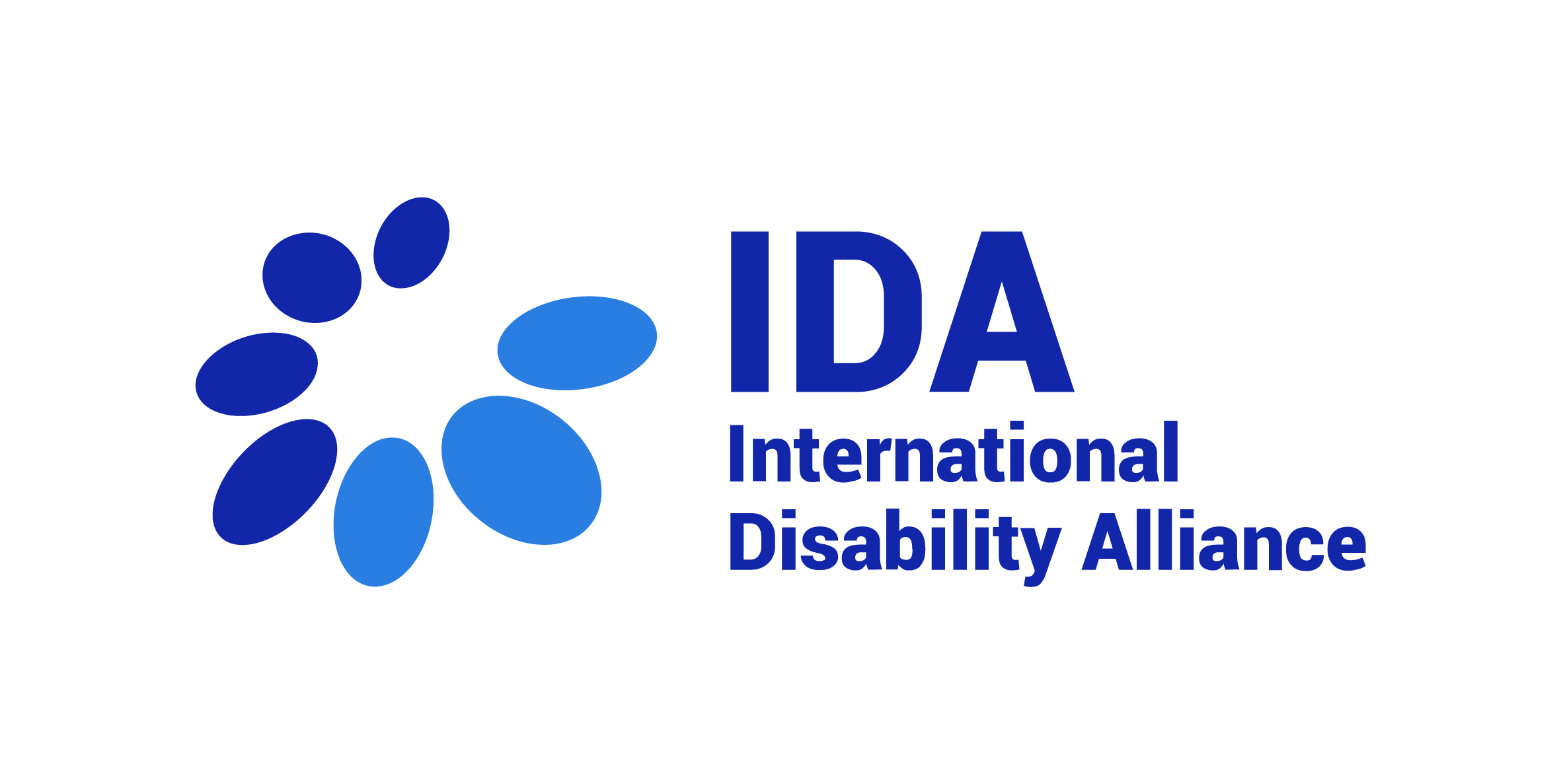 Framing inclusive employment in line with the CRPD
Moving from why to how
New commitments from governments, UN, donors
Part of IDA’s thematic work (F.R.A.M.E.)
Part of IDA’s role in the Inclusive Futures consortium – moving away from business as usual

This presentation is from an introductory paper IDA developed for the Inclusion Works consortium. It is not an exhaustive tool and is the first step in an evolving discussion
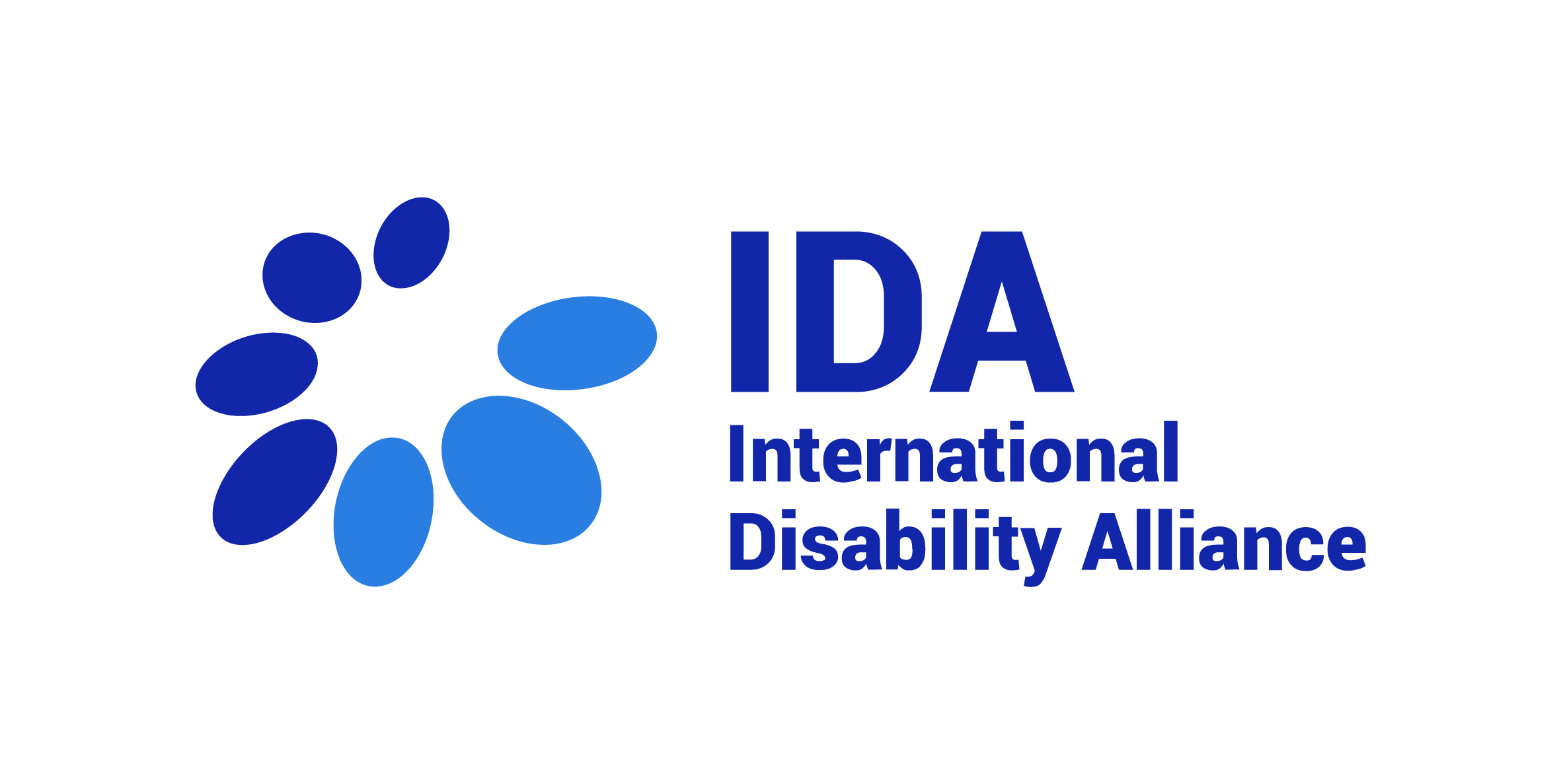 Article 27 of the CRPD
Article 27 of the CRPD sets out the rights of people with disabilities to employment – this includes the right to be paid on an equal basis with others, the right to reasonable accommodation within the workplace, the prohibition of discrimination on the basis of disability in the workplace, and the assurance that people with disabilities are equally protected by labour rights, among others. 
Article 27 notes the need for people with disabilities to be included in both the public and the private sector, and secures the right of people with disabilities to access vocational training, trade unions, and other spaces within the labour market. 
Article 27 directs countries to achieve this through the adoption of positive measures to promote employment for people with disabilities, by aligning national standards and practices for employment with the CRPD and adopting all appropriate measures for implementing the right to employment.
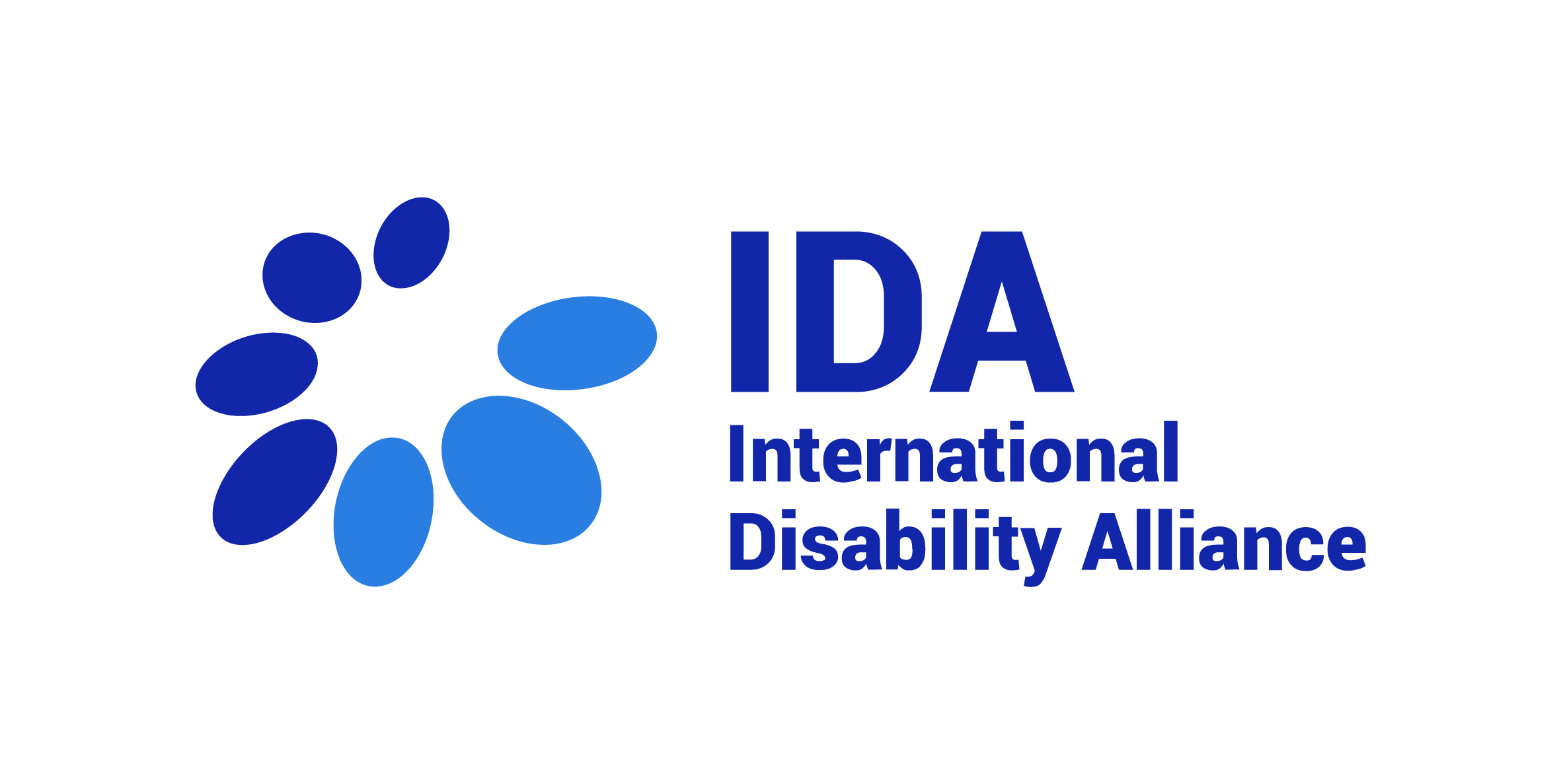 [Speaker Notes: One of the most detailed provisions of the CPRD
Recognizes the right of persons with disabilities to work on an equal basis with others (including the right to earn a living by work freely chosen, to be paid on an equal basis with others and equally protected by labour rights)
Sets a non-exhaustive list of steps that States must take to safeguard and promote the realization of the right to work, by creating an enabling and conducive environment for employment in both public and private sectors
Non discrimination
Accessibility
Reasonable accommodation
Positive measures: impose obligations on private sector employers, promote employment opportunities for persons with disabilities
Employment = prerequisite for full equality of opportunities in life (it is a goal in itself and a means to access other rights - link with articles 5, 19, 24, 26, 28, 29, 30)
It is a key to challenge exclusion and discrimination, through persons with disabilities accessing positions of power in society]
Progressive realisation
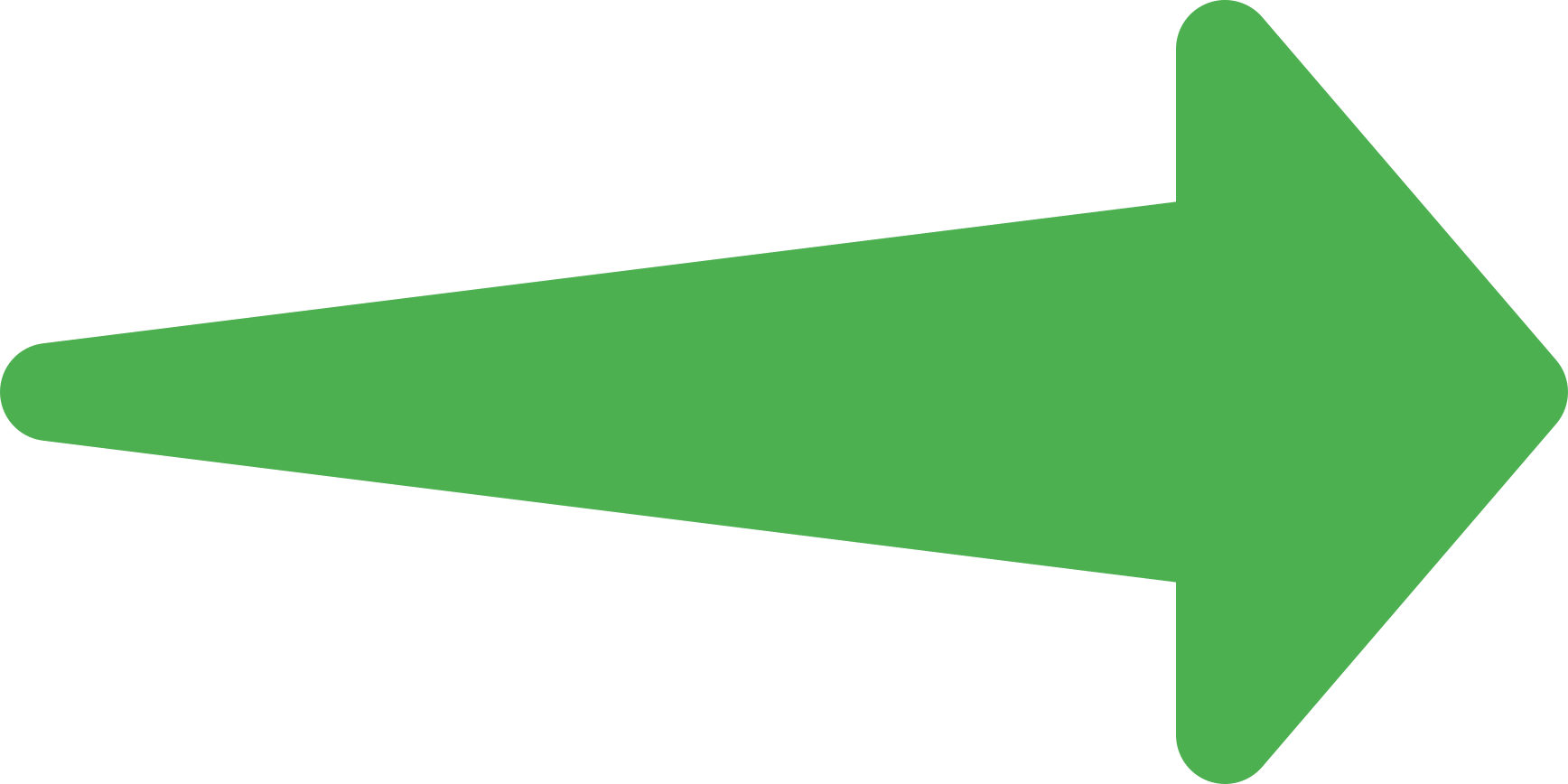 Progressive realization means that every year, a State policy or a programme will have to show that the situation for all persons with disabilities is improving  regarding access that right
2007
2021
2030
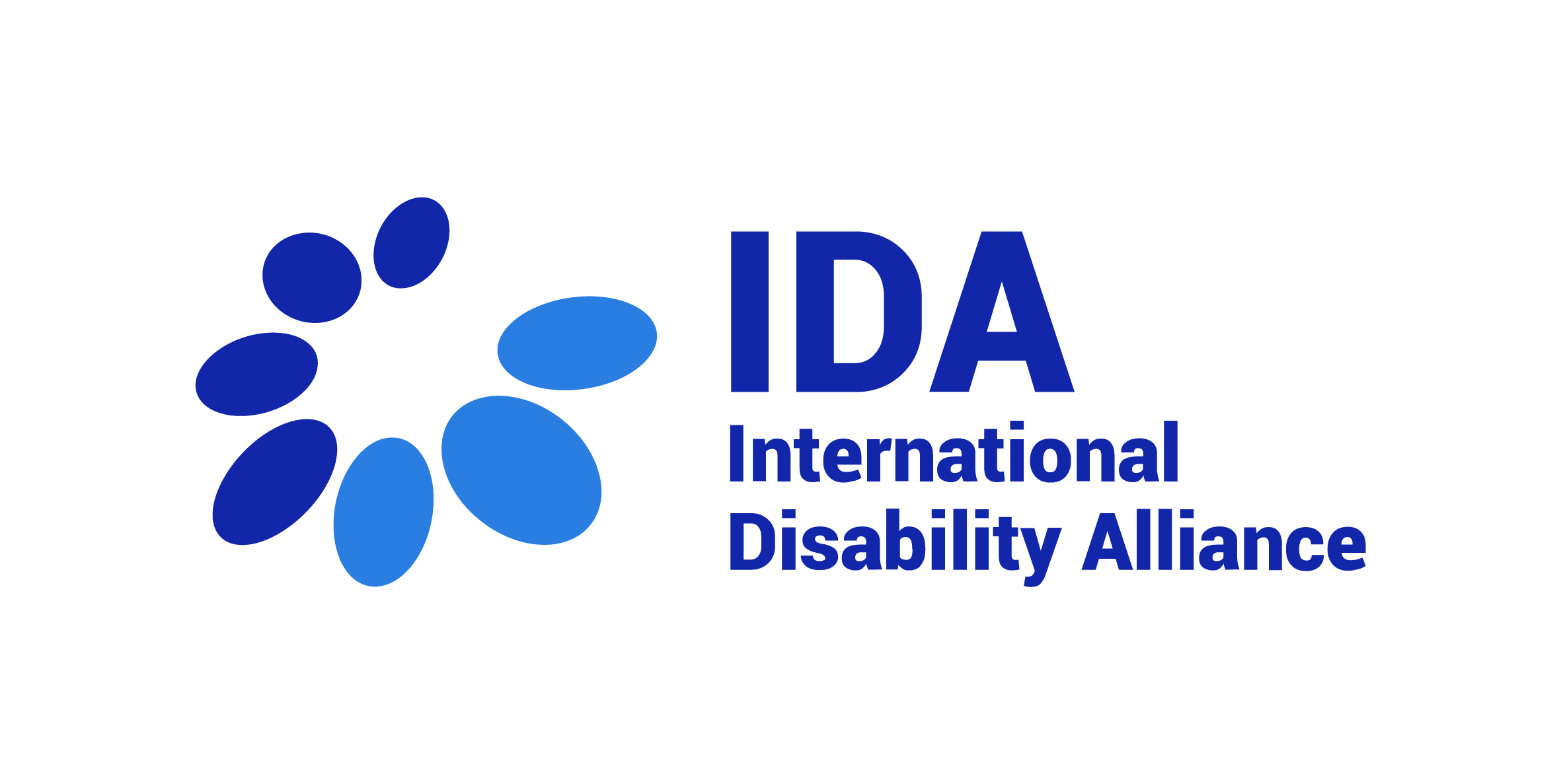 Developed from the Bridge CRPD SDGs Training Initiative methodology https://www.internationaldisabilityalliance.org/content/bridge-crpd-sdgs-training-initiative
[Speaker Notes: Principle of non retrogression - States should not regress from the progress achieved or resources allocated and in case of a economic recession etc. it should be proportionate to other reductions in expenditure]
What is CRPD based inclusive employment
Inclusive employment programming is not just about putting people with disabilities in jobs – it is about workplace transformation, and all activities and advocacy work must reflect and contribute to this bigger picture.
Reasonable accommodation for individual jobseekers is an essential element of inclusion, but reasonable accommodation alone does not make a workplace inclusive. Interventions must work to change systems and attitudes in workplaces for employees with disabilities to be genuinely included at work.
Inclusive employment methodologies are only truly inclusive if they are designed to explicitly include marginalized groups within the disability community in activities and advocate to external stakeholders for their inclusion. 
To be inclusive of people with disabilities, the labour market system requires the removal of barriers to employment and to fundamentally shift the way that businesses conduct recruitment, support their employees, and create inclusive environments for all people with disabilities.
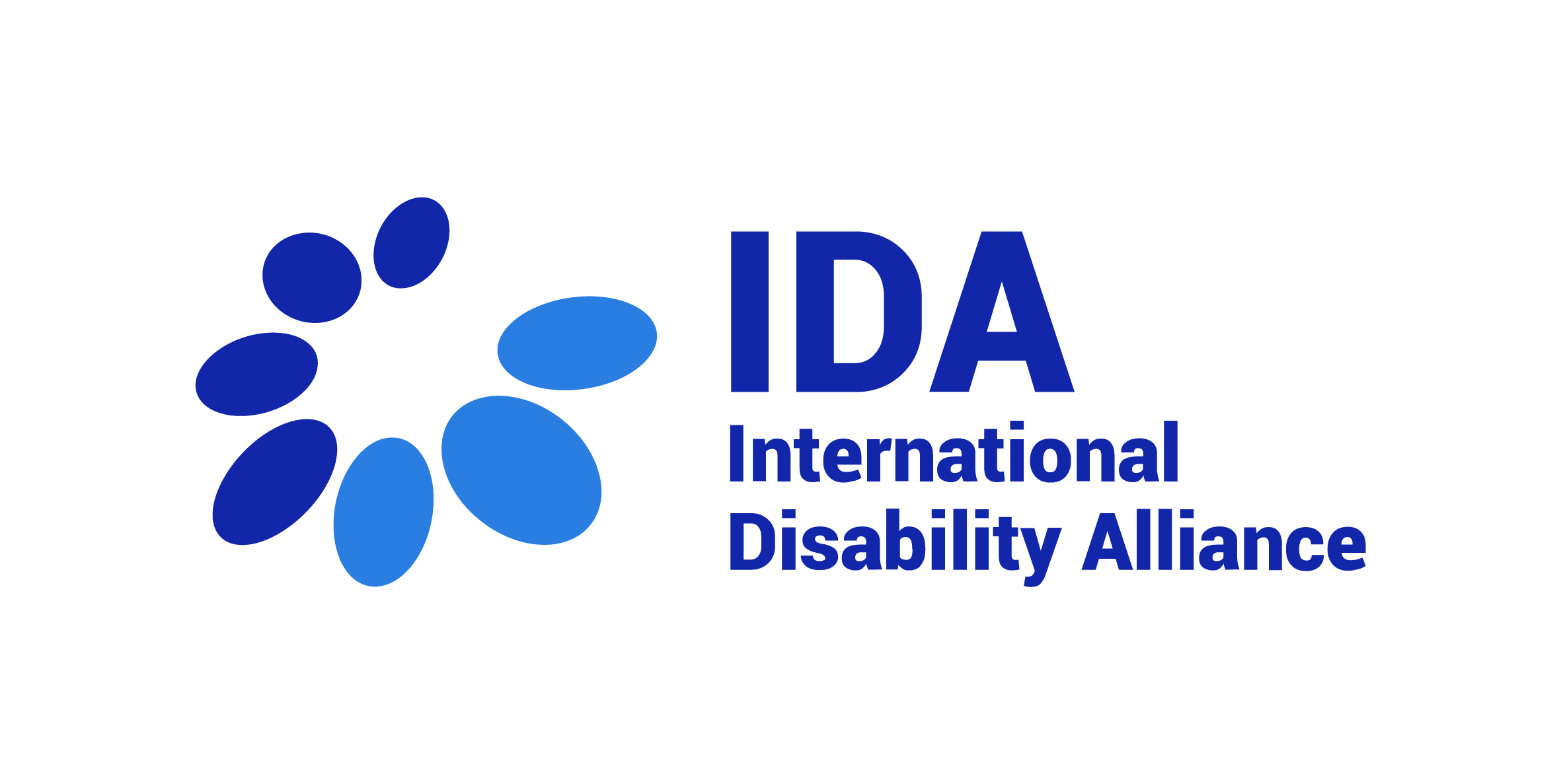 [Speaker Notes: Pre-conditions:

Increased access to inclusive education and vocational training, 
Accessibility and access to assistive devices, 
Ending exploitation and segregation of persons with disabilities: forced labour, forced begging and sheltered workshops, 
Enhancing employment and social protection support for the inclusion into the formal market of those persons with disabilities currently in the informal economy and in self-employment]
What is CRPD based inclusive employment programming
The Vision: The activity must be designed to contribute to the bigger picture articulated by Article 27. Activities and programmes cannot be designed just to place individuals with disabilities in jobs, but will contribute to making labour market systems more inclusive of people with disabilities.
The Objective: The objective will be compliant with the core language reflected in Article 27 – it will focus on supporting employers to create more inclusive workplaces, supporting people with disabilities to access employment, advocating to government for legislation to make the labour market more inclusive, etc.
The Process: OPDs as the representative group of people with disabilities must be included at the core of activity development, including engaging OPDs representing marginalized groups to ensure the activity design includes them.
The Outcome: The activity contributes directly to people with disabilities being employed in the formal sector, which is part of an inclusive and accessible labour market system.
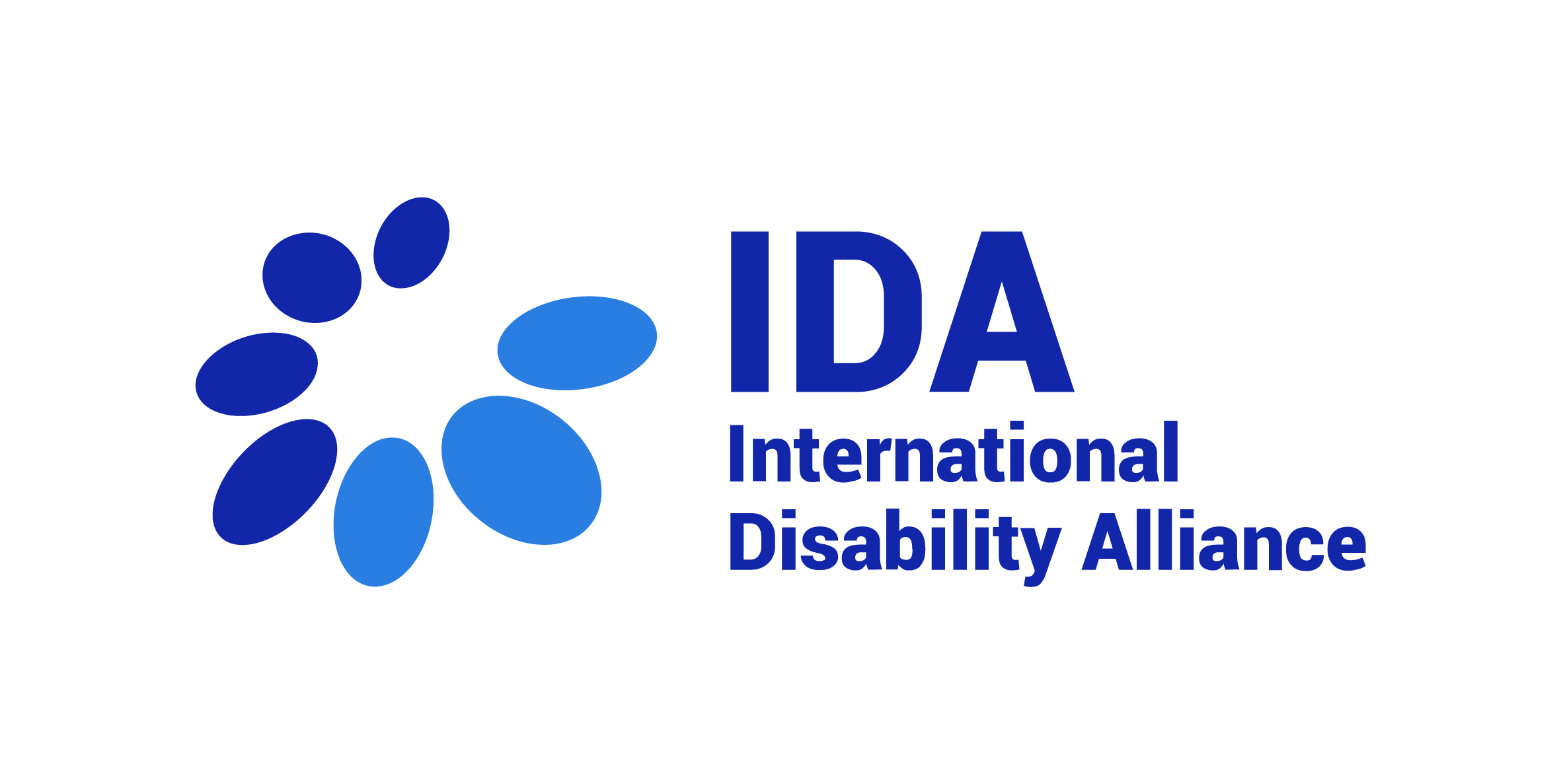 Next steps
Documenting the work of OPD Engagement Officers
Case studies by IDA Article 27 fellows
Collection of good practices
Lessons from the Covid19 pandemic highlight the urgency
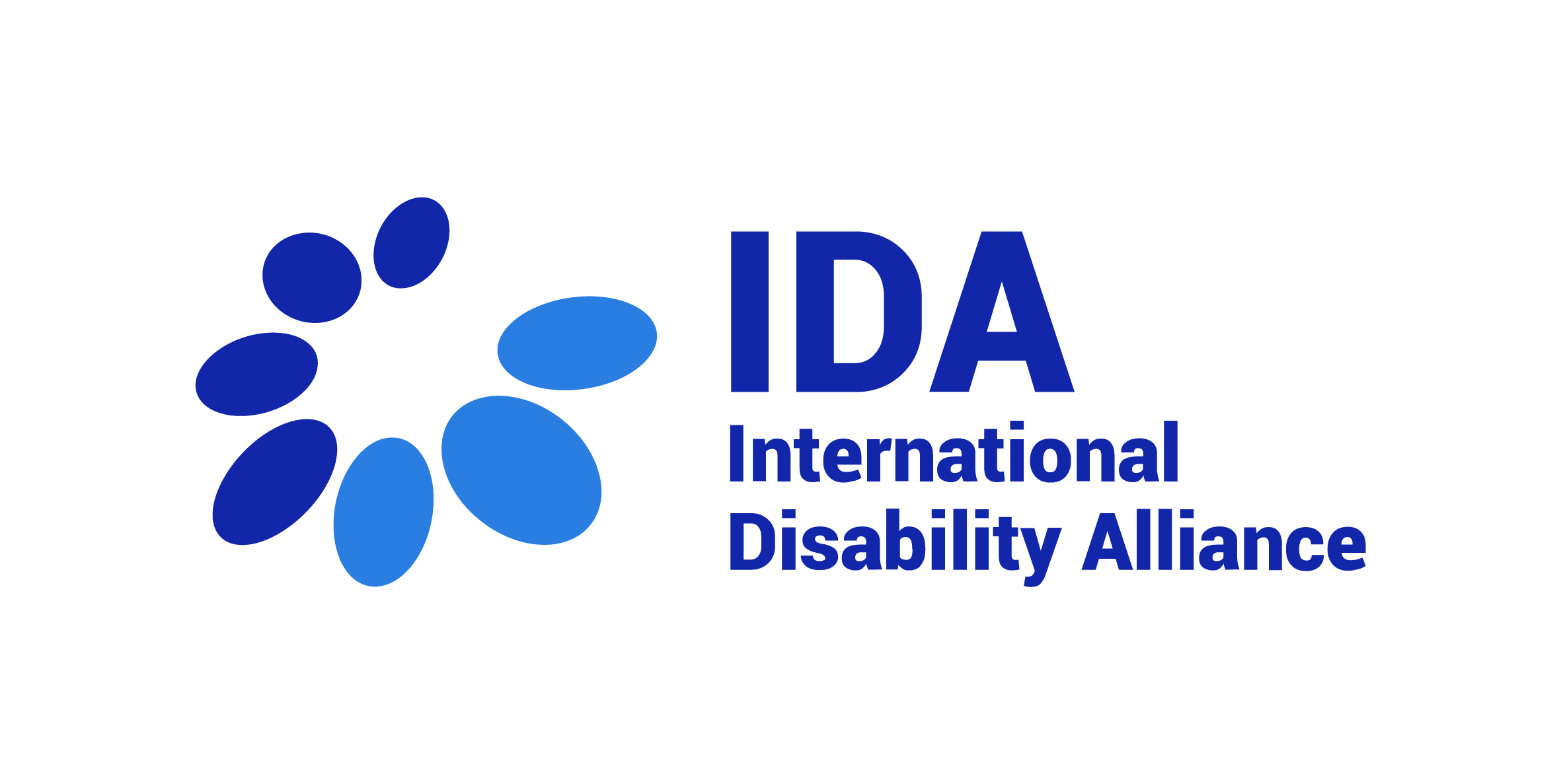 For more information, please reach out to Dorodi Sharma, Inclusive Development Officer, International Disability Alliance. 

E-mail: dsharma@ida-secretariat.org
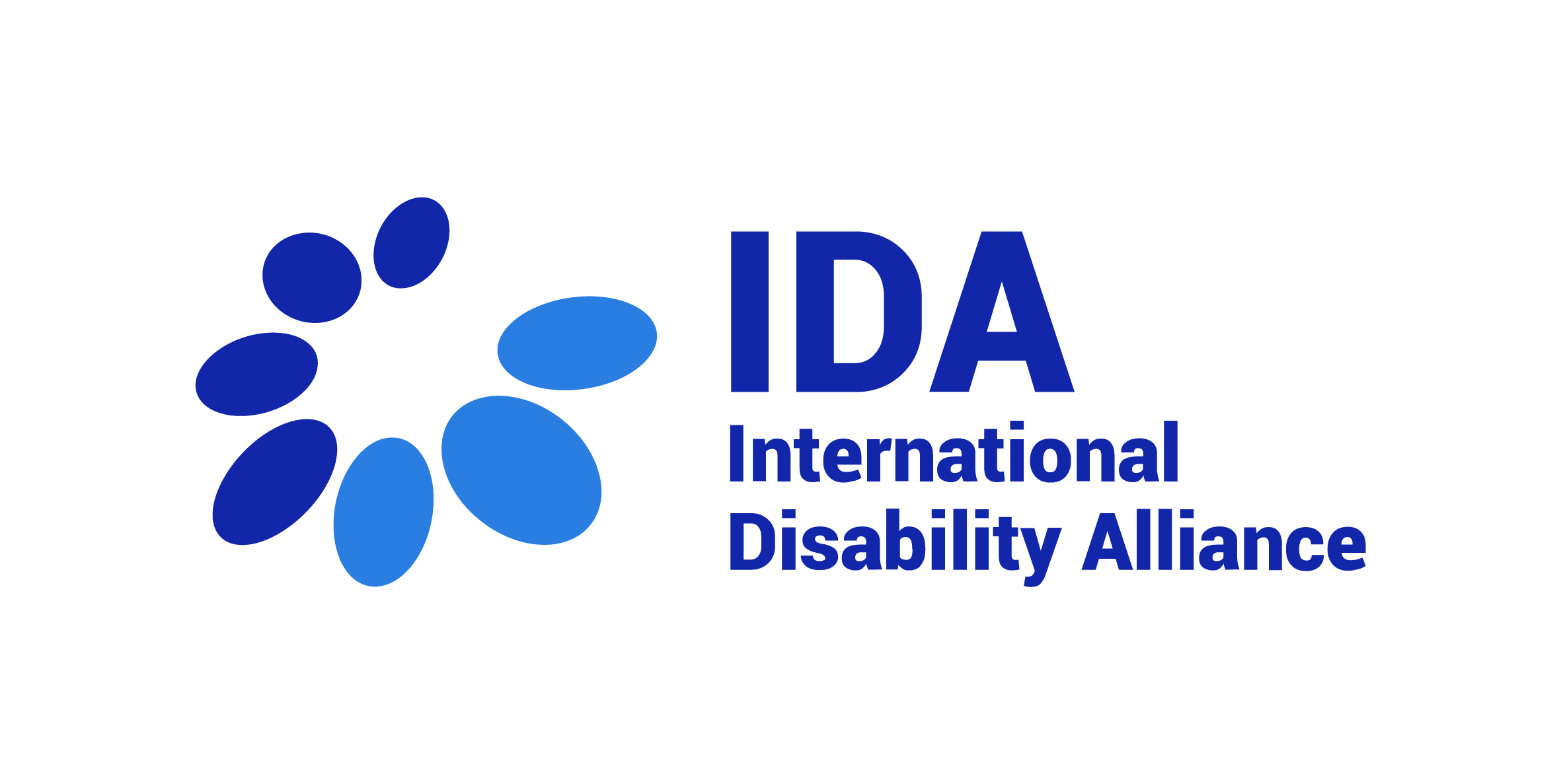